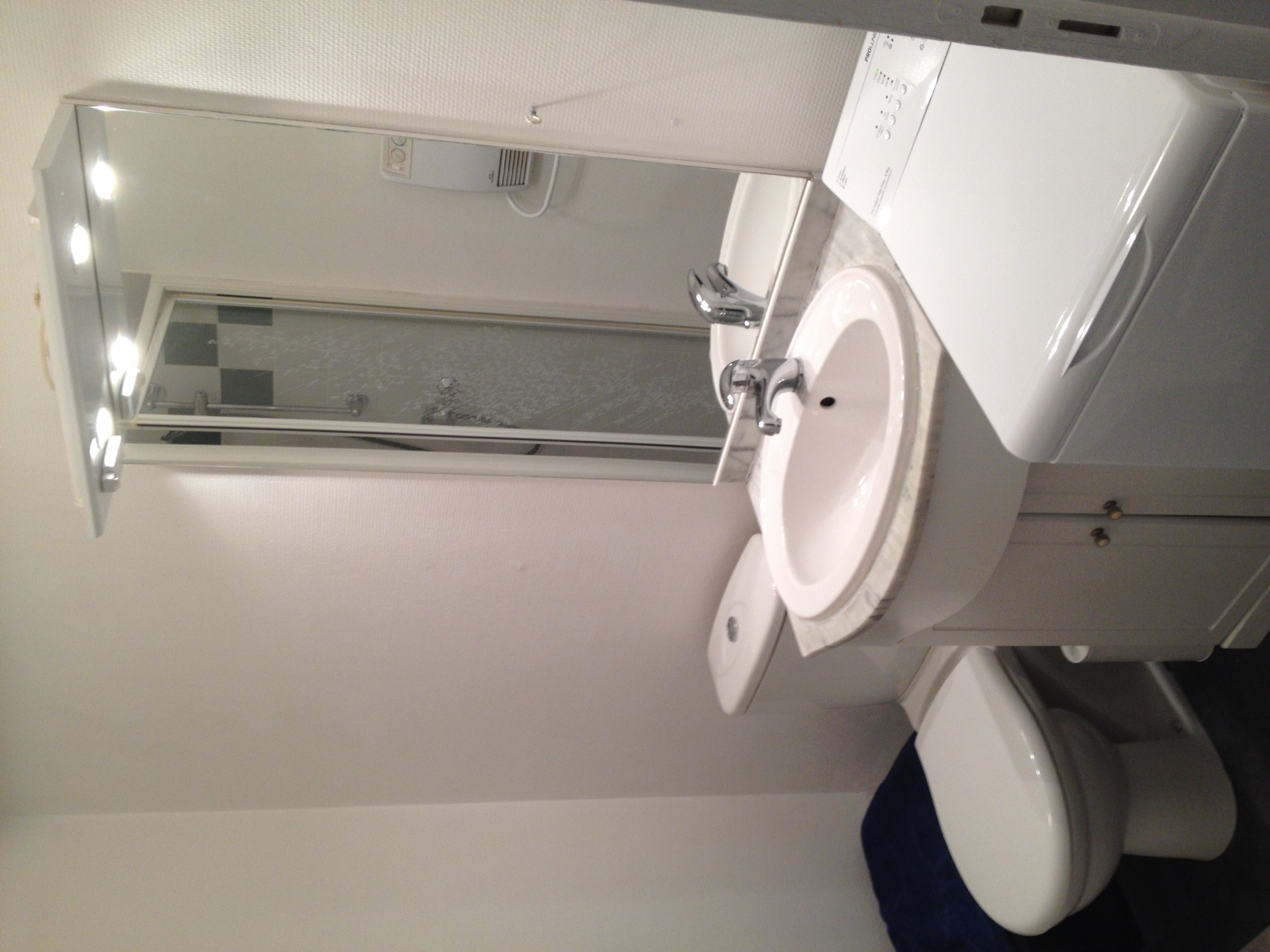 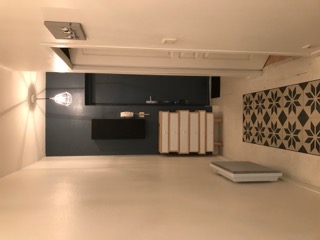 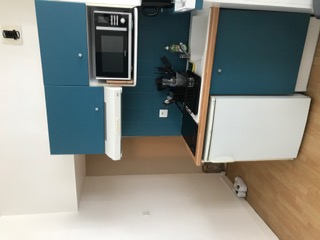 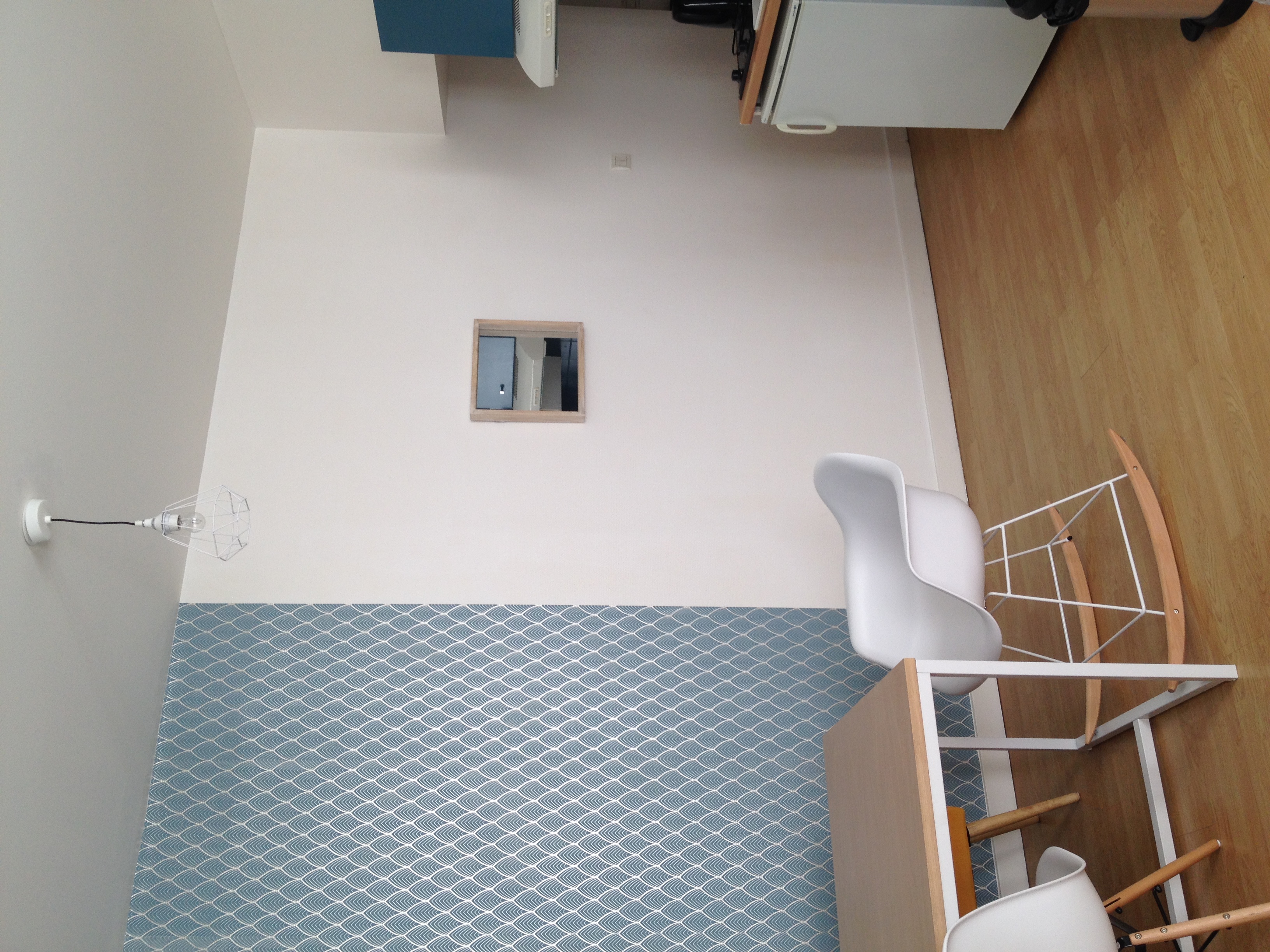 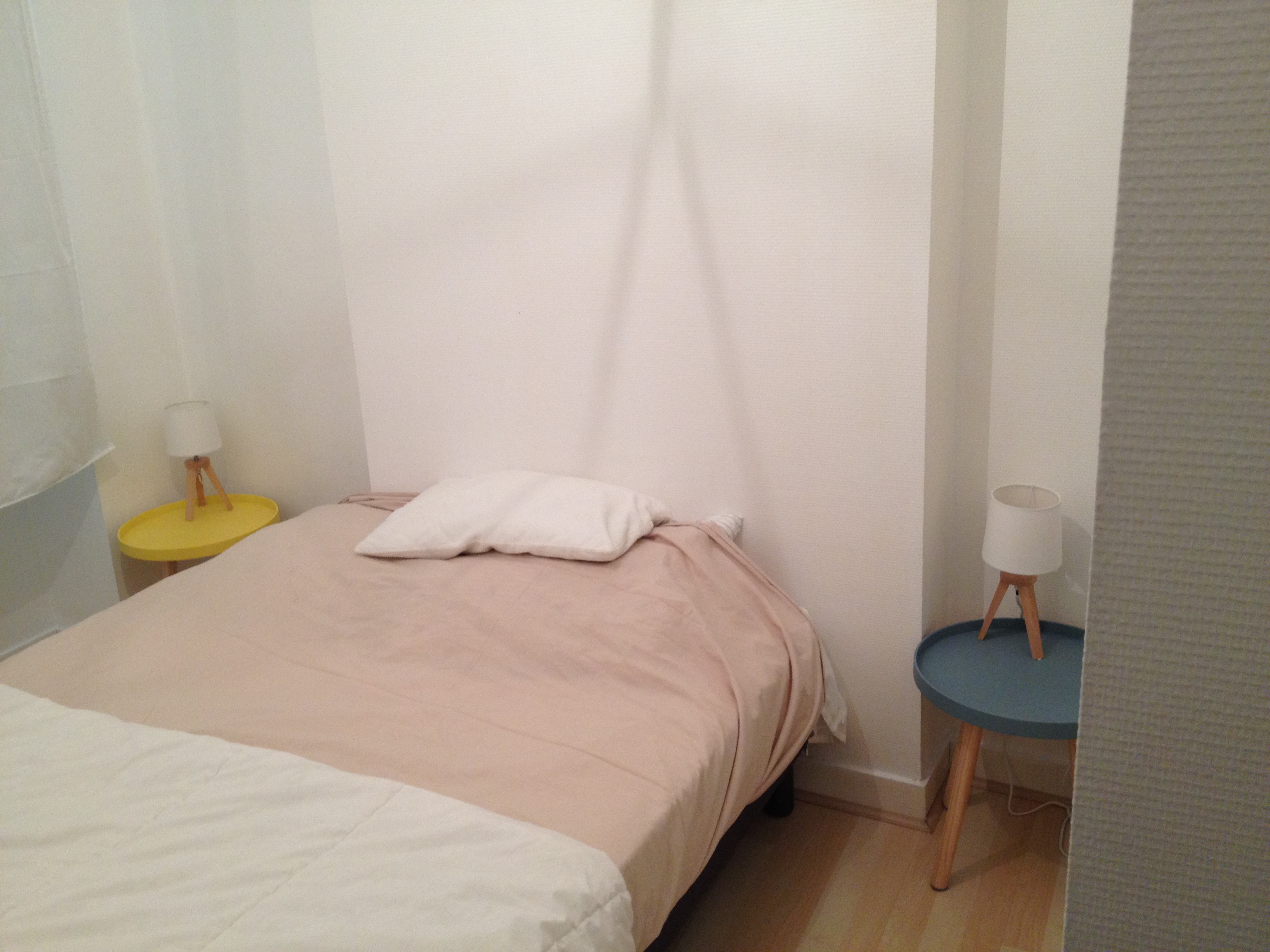 Appartement rue du Brave Rondeau